муниципальное дошкольное образовательное учреждение   «Детский сад  № 175»
г. Ярославль
Образовательная программадошкольной организации(Дополнительный раздел для ознакомления родителей)
Основная общеобразовательная программа дошкольной  образовательной организации (далее ООП ДОО или программа)
- это нормативно- управленческий документ дошкольного учреждения, отражающий специфику содержания образования дошкольников и определяет особенности организации воспитательно- образовательного процесса, а также условия для обеспечения в полном объёме права ребенка на  получение образования.
Возрастные категории детей, на которых ориентирована программа
В  детском саду № 175
 функционируют 6 групп, 
которые посещают 125 обучающихся:

Группа детей раннего возраста (возраст 2-3 года)
 Младшая группа ( возраст 3-4 года)
Средняя группа (возраст 4-5 лет)
Старшая подготовительная группа (возраст 5-7 лет) 
Старшая логопедическая группа (возраст 5-6 лет)
Подготовительная логопедическая группа (возраст 6-7 лет)
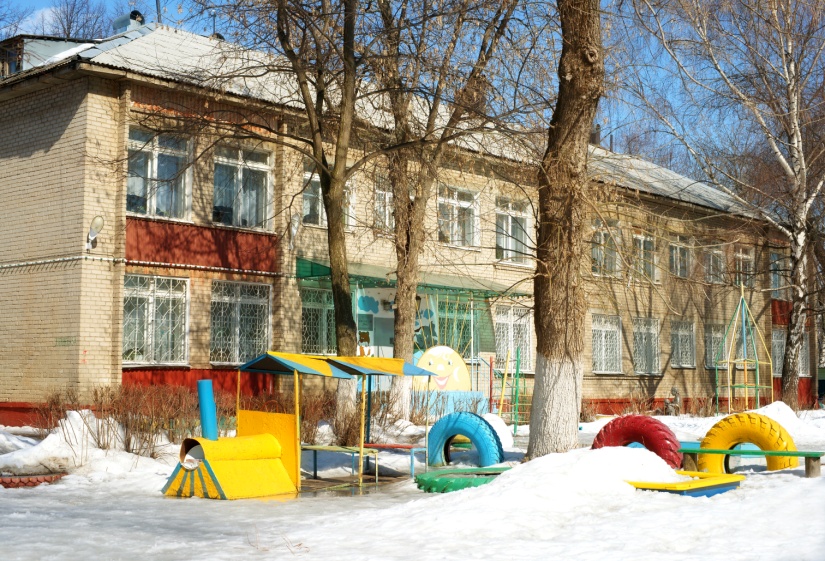 Структура образовательного процесса
Используемые примерные образовательные программы
МДОУ реализует примерные программы: 
Авторская комплексная программа«От рождения до школы» под ред.Н.Е.Вераксы 
Адаптированная основная образовательная программа  для детей с тяжелыми нарушениями  речи (Общим недоразвитием речи) с 3 до 7 лет под ред. Н.В.Нищевой 
Парциальные программы (дополнительно)
Н.Н.Авдеева, О.Л.Князева, Р.Б.Стеркина 
«Основы безопасности  детей дошкольного возраста»
О.П.Радынова «Музыкальные шедевры»
Содержание образовательной программыреализуется в специфичных для каждого возраста видах детской деятельности
Перечень форм работы по  разным видам детской деятельности в группе раннего возраста
Перечень форм работы по  разным видам детской деятельности для детей 3-8 лет
Приоритетное направление в образовании детей: познавательно- речевое
Цель: развитие познавательных интересов и познавательных способностей детей: 
развитие мотивационной сферы
использование речи как средства мыслительной деятельности
формирование коммуникативных способностей
Условия реализации приоритетного направления:
Профессиональные кадры: все педагоги детского сада имеют высшее и среднее профессиональное образование; штат укомплектован специалистами

  Инновационная деятельность педагогов по изучению и применению деятельностных методов  познания, соответствующих возрастным особенностям детей

   Обогащённая и отвечающая требованиям Федерального государственного образовательного стандарта, развивающая предметно- пространственная среда групп ДОУ
Краткая характеристика взаимодействия ДОУ и родителей
Дошкольное учреждение выступает в роли активного помощника семье в обеспечении единого образовательного пространства «детский сад–семья–социум»
Дошкольное учреждение постоянно изучает и влияет на формирование образовательных запросов родителей, проектирует условия для их удовлетворения 
Педагоги рассказывают о достижениях ребенка, о задачах, стоящих перед ним, и получают такую же информацию от родителей
Партнерский характер взаимодействия делает сотрудничество более успешным
Основные направления в работе с родителями:
Информационно-аналитическое:
проведение опросов
анкетирование 
 консультации специалистов
родительские собрания (интерактивные формы работы)
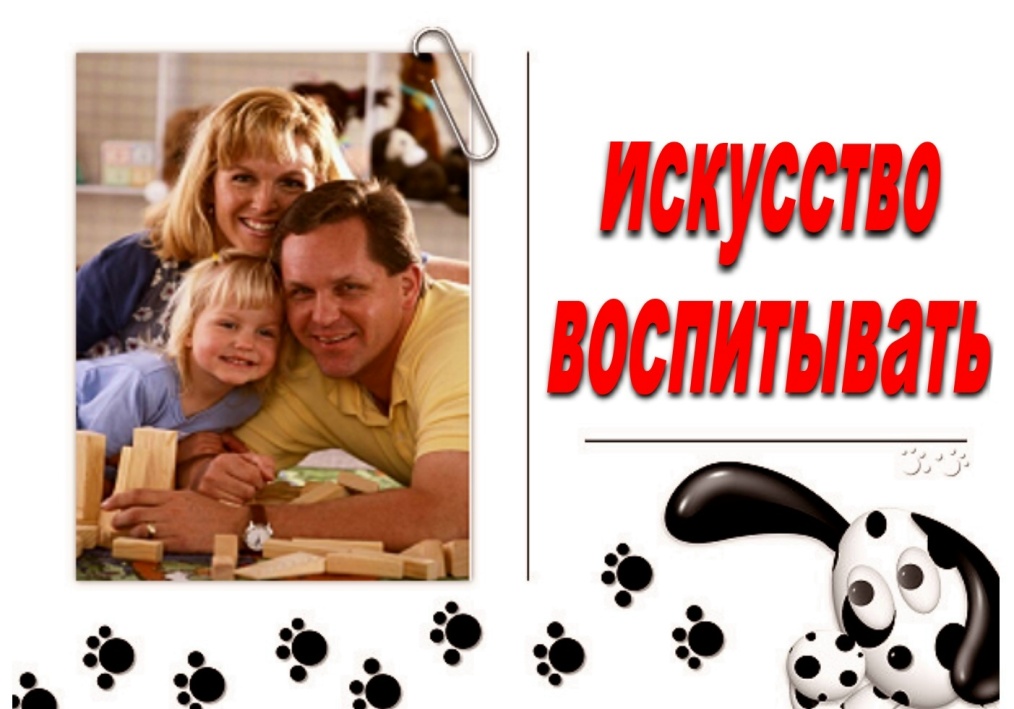 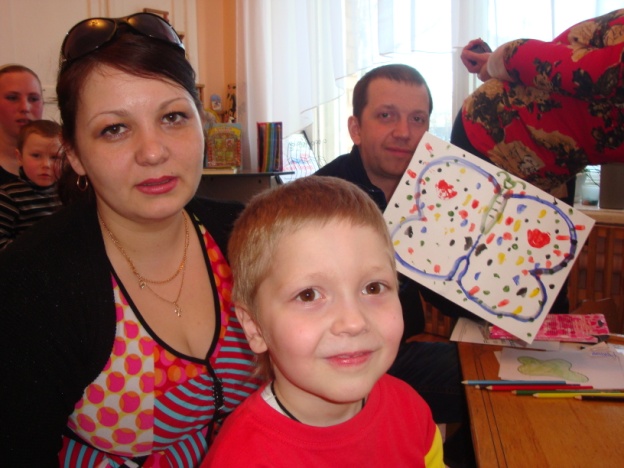 Познавательное:
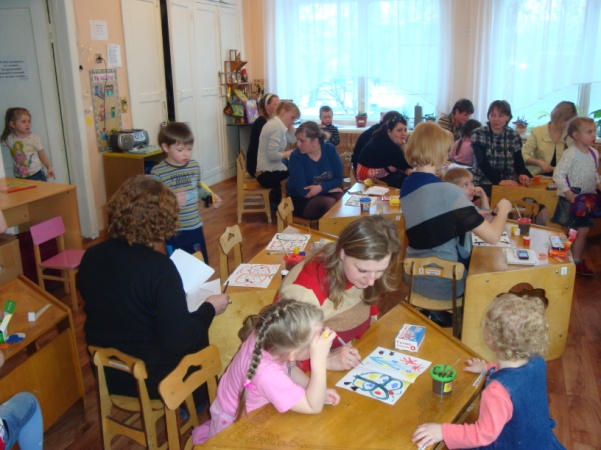 клубы заинтересованных родителей: «Молодая семья», «Психолого-педагогическая гостиная «Мы вместе»»
 изучение лучшего опыта семейного воспитания
 встречи с интересными людьми
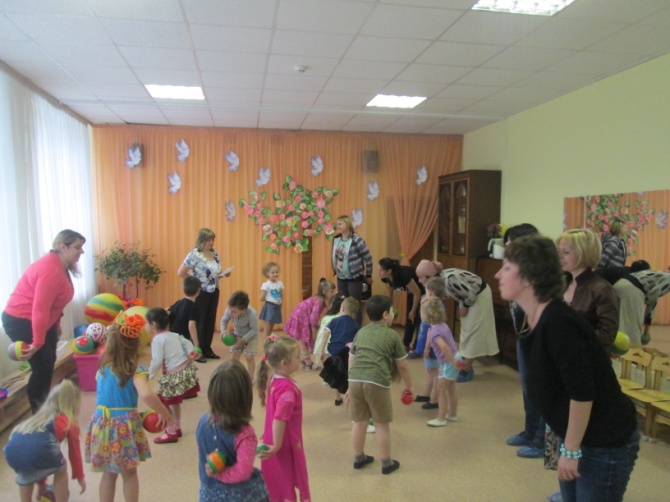 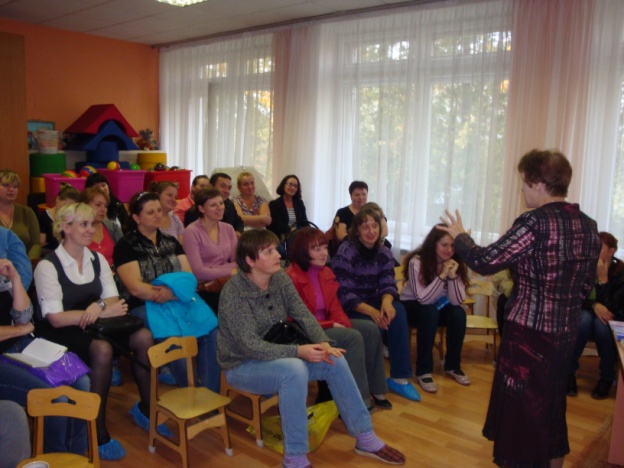 Наглядно-информационное:
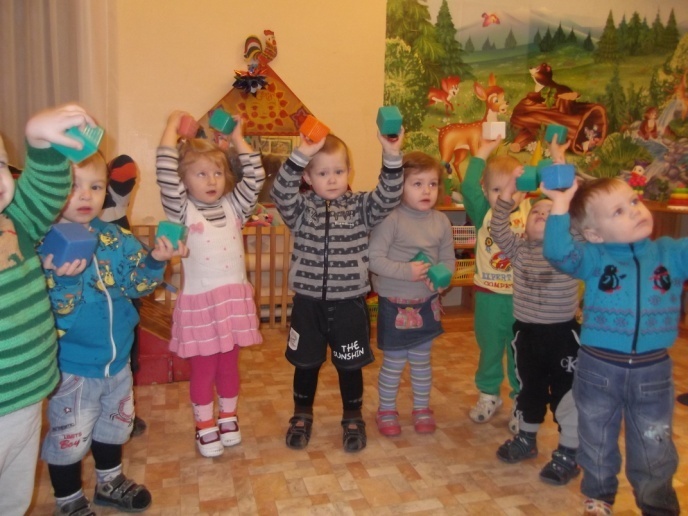 «День открытых дверей»

 Информационные стенды

 Открытые занятия 
для родителей

Фото и видеоотчеты, используемые на  родительских собраниях
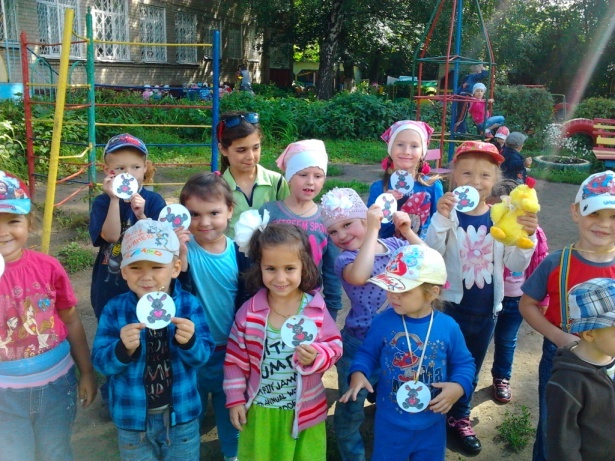 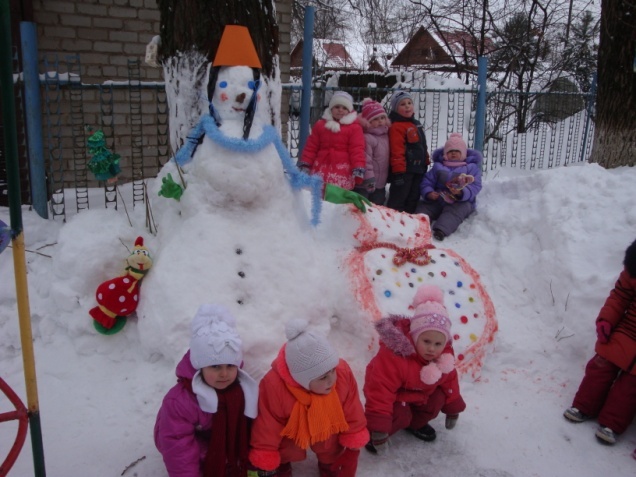 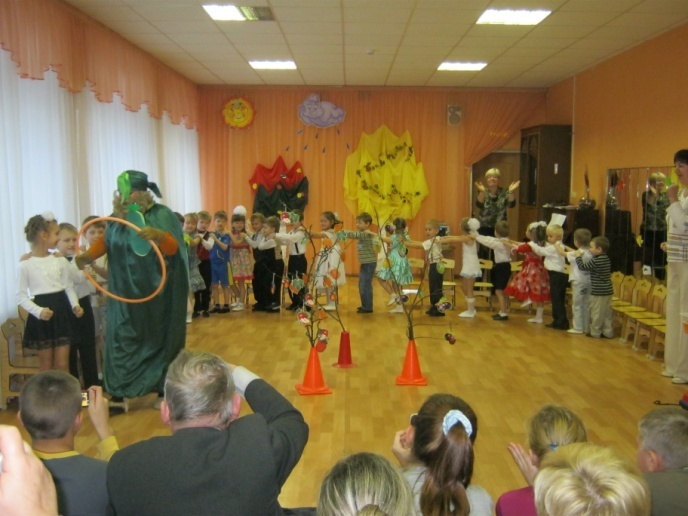 Досуговое:
совместное проведение досуга
 выставки семейных творческих работ
 конкурсы
 проекты
 семейные спортивные мероприятия
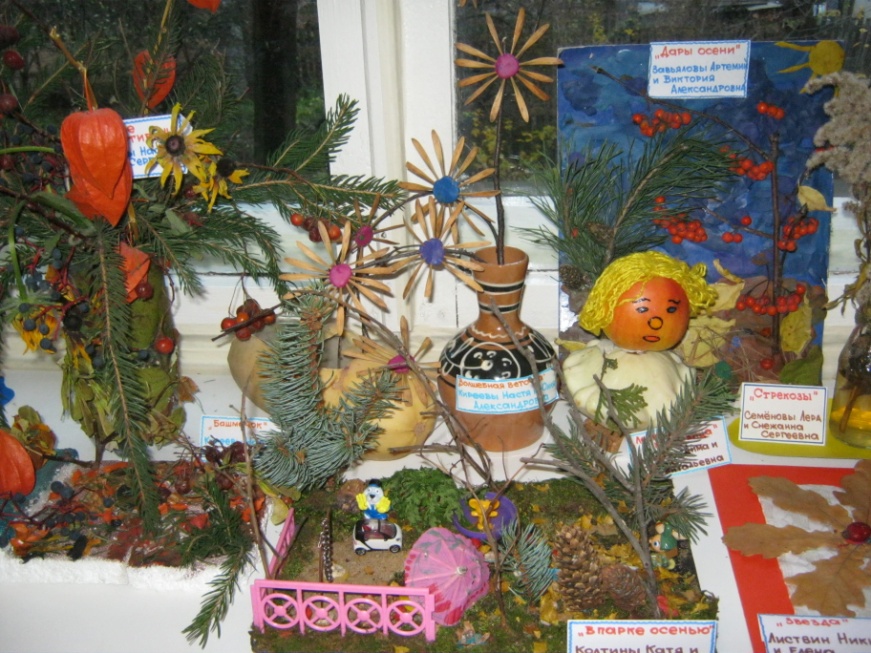 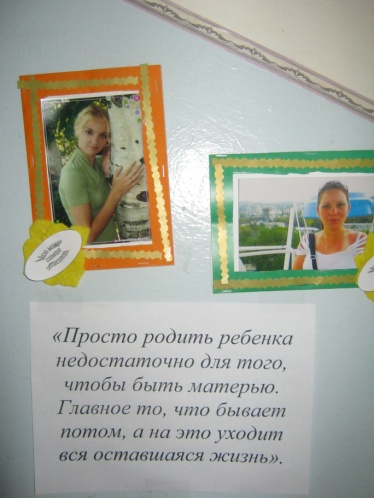 Предназначение дошкольного образования
Миссия дошкольного образовании в России - это становление и развитие личности в её индивидуальности, уникальности, неповторимости.
На современном этапе одним из наиболее значимых направлений-         реформирования и модернизации дошкольного образования является замена традиционных ценностей обучения ребенка ценностями развития его личности. 
Ключевая линия дошкольного детства — это приобщение к ценностям  культуры, а не обучение его письму, счету и чтению. И это приобщение происходит через специфические виды детской деятельности и прежде всего через игру.
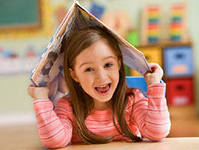 Данный шаблон можно использовать со ссылкой на интернет ресурсы
Шаблон презентации «Дети»
Автор: Федотова Виктория Александровна, учитель начальных классов МОУ СОШ с. Лохово Черемховского р-на Иркутской обл 
Для оформления шаблона  использовались программа  Adobe Photoshop CS2  
И элементы векторного клипарта  http://artwork.in.ua/